Η ΕΚΤΕΛΕΣΤΙΚΗ ΕΞΟΥΣΙΑ ασκείται από την Κυβέρνηση  και τον Πρόεδρο της Δημοκρατίας. («Εκτελούν», κάνουν πράξη,  όσα ορίζουν το Σύνταγμα και οι νόμοι).
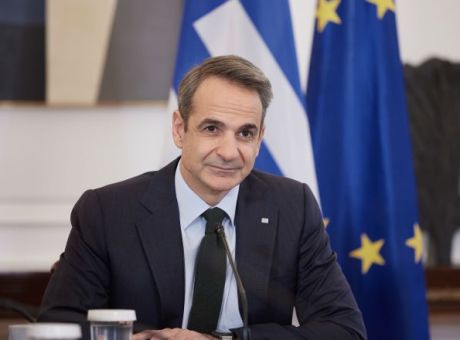 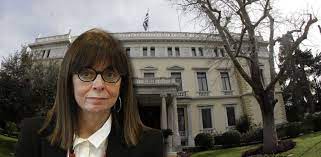 Εκλογή Προέδρου της Δημοκρατίας
Εκλέγεται από τη Βουλή κάποιος με 200 ψήφους  (αλλιώς επαναλαμβάνεται και δεύτερη φορά).

 Μπορεί να εκλεγεί με 180 ψήφους κατά την τρίτη ψηφοφορία. (Εάν δεν συγκεντρώνονται η απαιτούμενη αυτή πλειοψηφία διαλύεται η Βουλή και γίνονται εκλογές.) 

Μετά στη νέα βουλή εάν δεν συγκεντρώνονται 180 ψήφοι, στην επόμενη ψηφοφορία εκλέγεται με τουλάχιστον 151 ψήφους.
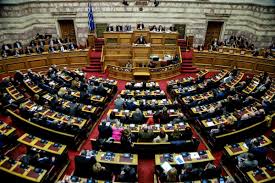 Προϋποθέσεις
Να είναι 40 ετών.

Να είναι Έλληνας Πολίτης

Το ίδιο πρόσωπο μπορεί να διατελέσει μόνο δύο θητείες
    (πενταετείς) σε αυτό το αξίωμα.
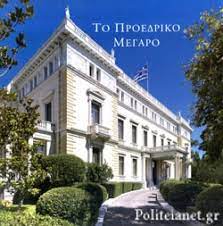 Αρμοδιότητες Προέδρου Δημοκρατίας
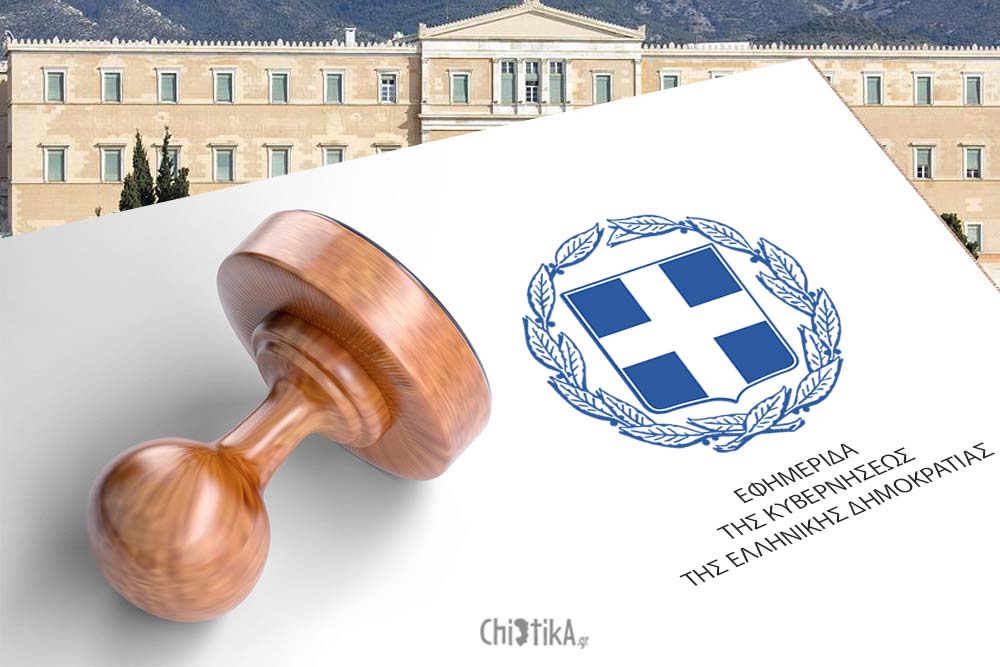 Έκδοση και δημοσίευση των νόμων.
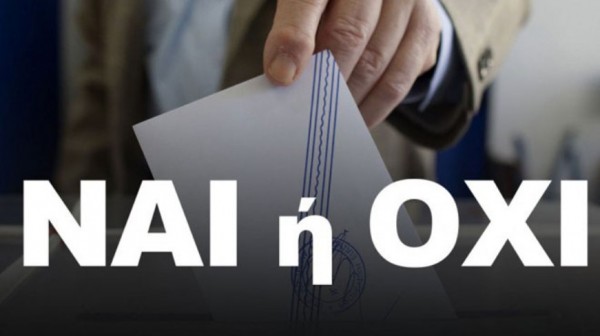 Προκήρυξη δημοψηφίσματος για κρίσιμο εθνικό θέμα  ή ψηφισμένο νομοσχέδιο όταν το ζητήσει η Βουλή .
        (περιορίζεται ουσιαστικά επειδή πρέπει να συνυπογράφει απαραίτητα και ο αρμόδιος υπουργός)
Έκδοση Προεδρικών Διαταγμάτων
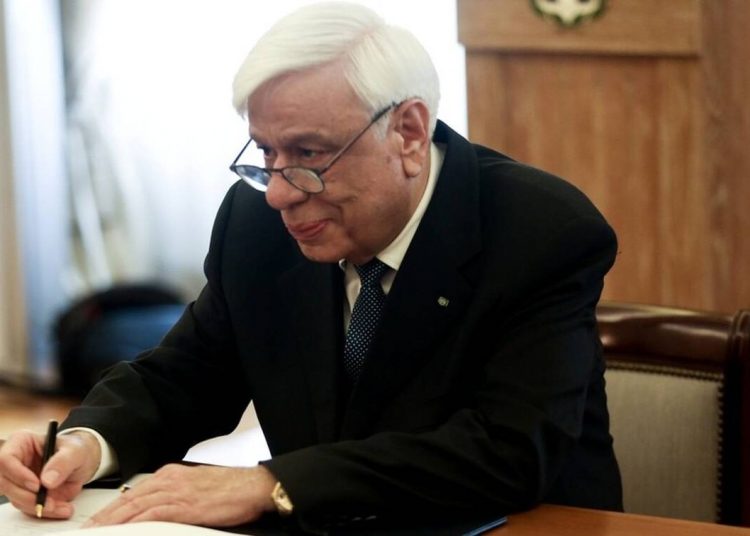 Προσδιορίζουν επακριβώς πως πρέπει να εφαρμοστεί ένας νόμος, που έχει  ψηφιστεί από τη Βουλή. 

Δημιουργούνται πάντα με τη σύμφωνη υπογραφή του αρμόδιου υπουργού.
Ο διορισμός του Πρωθυπουργού και της Κυβέρνησης.
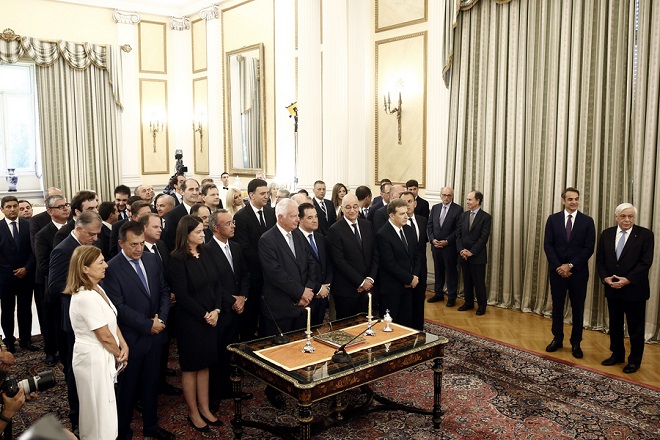 Η ανάθεση διερευνητικών  εντολών
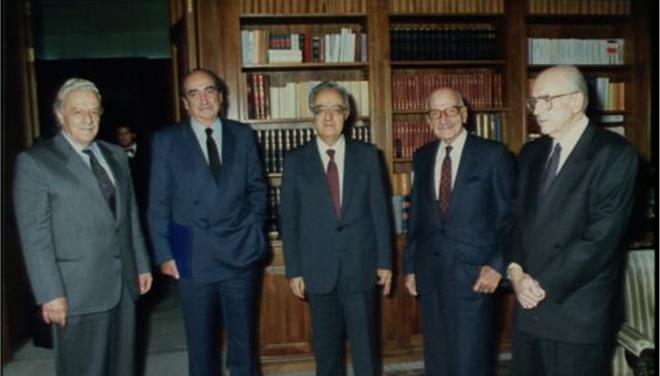 Στις περιπτώσεις που μετά από εκλογές κάποιο κόμμα δεν σχηματίζει κυβέρνηση (δεν έχει 151 έδρες): 
Αναθέτει διερευνητική εντολή στον αρχηγό  του  πρώτου κόμματος  αν μπορεί να σχηματίσει κυβέρνηση που θα συγκεντρώσει την ψήφο εμπιστοσύνης της Βουλής (151 ψήφους). Αν χρειαστεί καταφεύγει και στον 2ο & 3ο.  
Αλλιώς μετά καλεί και συμβούλιο πολιτικών αρχηγών για προσπάθεια σχηματισμού «Όικουμενικής κυβέρνησης»